«Инновации 
в области методики
преподавания и педагогических
технологий в практике
молодого учителя»
Инновационный урок – это динамичная, вариативная модель организации обучения и учения учащихся на определенный период времени
Основы инновационного урока:
Элементы внеклассной работы, лабораторных и практических работ, экскурсий, форм факультативных занятий;
Обучение учащихся через художественные образы;
Научно-исследовательская деятельность;
Применение психологических знаний.
Виды 
инновационных уроков:
Уроки самостоятельной деятельности;
Проблемные;
Исследовательские;
На основе групповой технологии;
Дифференцированного обучения;
На основе проектной деятельности;
Уроки-тренинги и др.
1. Уроки самостоятельной деятельности
Цель урока: формирование и развитие механизмов независимости школьников, утверждение самостоятельных качеств личности.
Позиции учителя и ученика:
Позиция учителя: инициирование субъективного опыта ученика и развитие его индивидуальных способностей в течение учебного процесса, выбор технологии обучения (как и чему буду учить).
Позиция ученика: выбор технологии учения (что и как сам буду изучать) на определенный период времени.
2. Исследовательский урок
это форма обучения школьников на основе познания окружающего мира, организации исследования того или иного предмета или явления. 
Цель исследовательского урока – использование, развитие и обобщение опыта учащихся и их представлений о мире.
Как никто не может дать другому того, чего не имеет сам, так не может развивать, воспитывать и образовывать других тот, кто не является сам развитым, воспитанным и образованным.
А. Дистерверг.
Методическая проблема:
«Формирование учебно-исследовательской деятельности учащихся на уроках  химии и во внеурочное время"
Элементы технологии осуществления исследовательской деятельности на уроках химии М.А. Шаталова:
Актуализация опорных знаний
Создание проблемной ситуации;
Постановка учебной проблемы;
Решение учебной проблемы;
Доказательство и применение найденного решения.
УРОК 
С ЭЛЕМЕНТАМИ ИССЛЕДОВАНИЯ:
Название основных ступеней исследовательской деятельности
Формулировка проблемы
Сообщение темы и цели исследования
Готовый алгоритм исследовательской работы
Проблема, гипотеза, подтверждение гипотезы, вывод.
УРОК-ИССЛЕДОВАНИЕ:
Название ступеней
Формулировка проблемы
Подведение учащихся к пониманию цели исследования
Направление деятельности учащихся в русло исследовательской деятельности
Схема исследовательской деятельности
Темы практических работ 
исследовательского характера
8
 класс
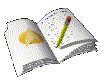 Кружок
 «Химия окружающей среды»
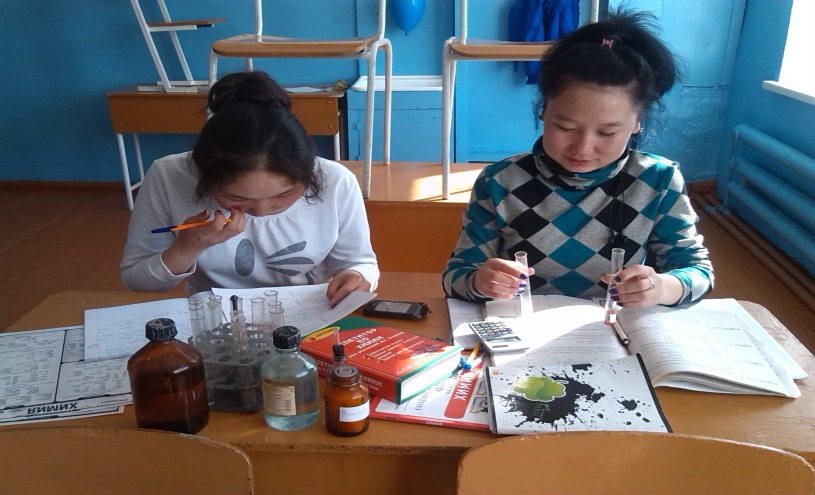 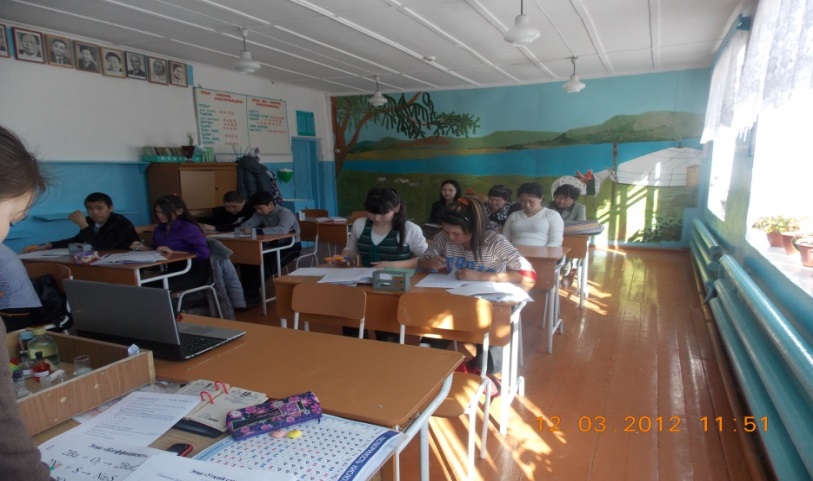 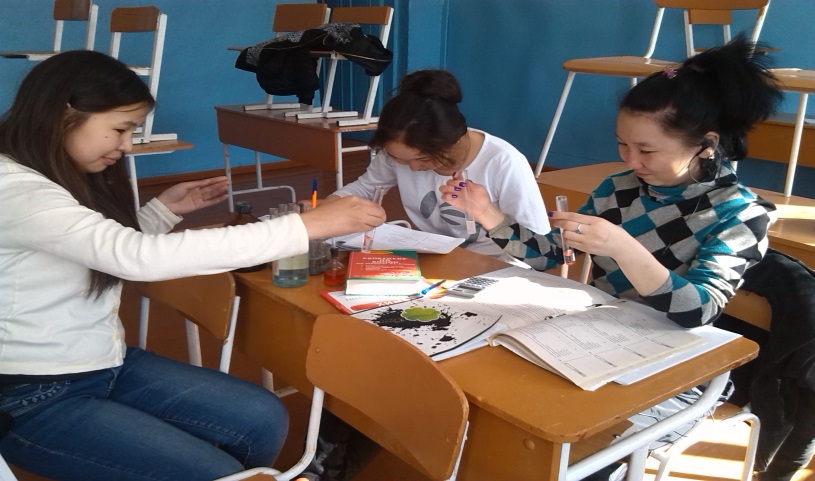 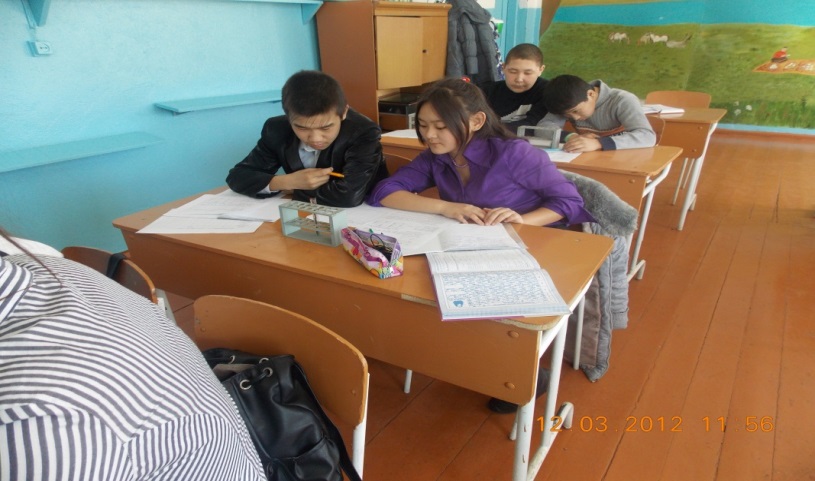 Научно-практическая 
конференция
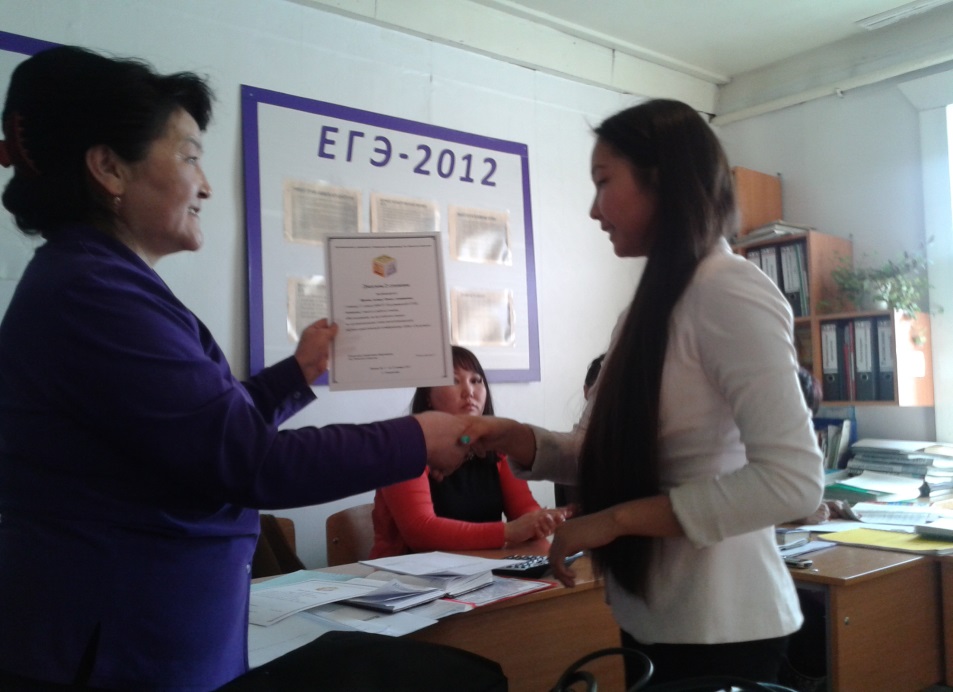 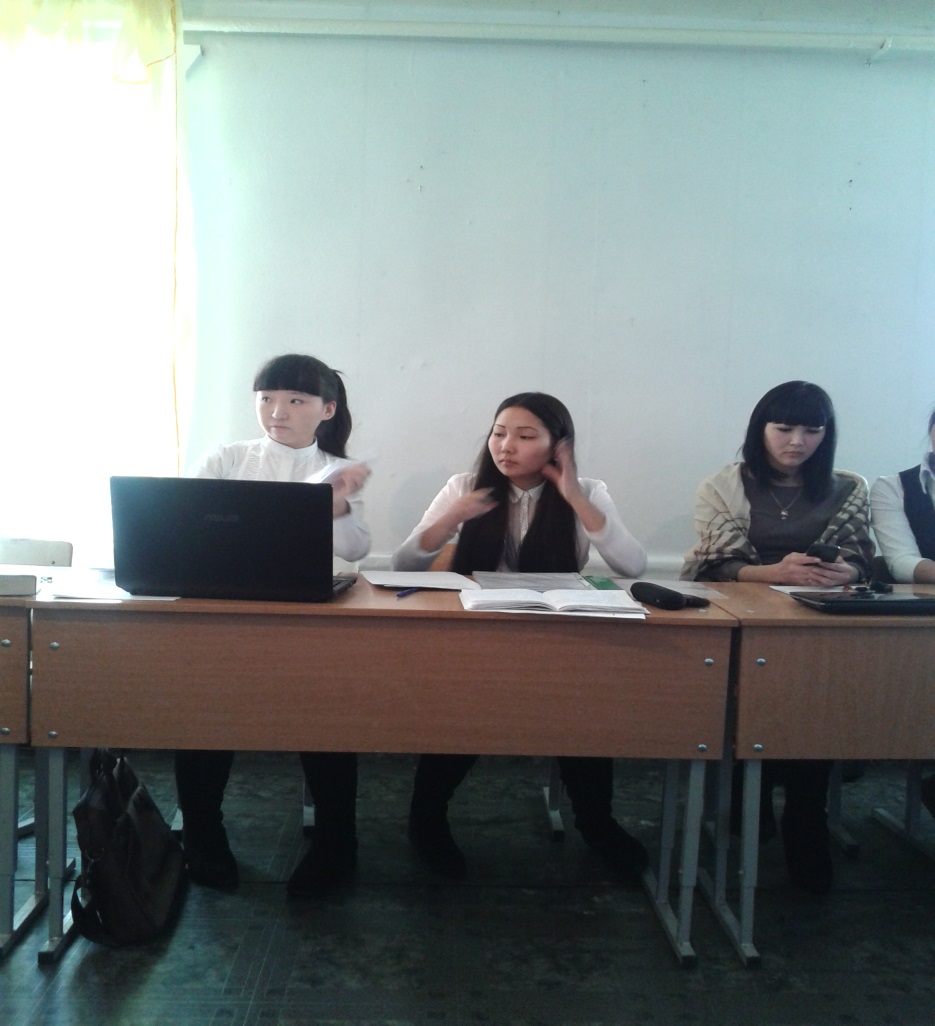 3. Уроки 
дифференцированного обучения
Цель дифференцированного обучения –
 развитие и формирование способностей каждого учащегося.
Условия реализации дифференцированных уроков:
 • определение уровней знаний учащихся и их способностей к обучению; 
 • выделение базового объема знаний, необходимого для закрепления; 
 • определение способов учения для каждого ученика; 
 • подготовка дидактического материала; 
 • подготовка блоков учебного материала; 
 • установление регламента для выполнения тех или иных заданий; 
 • определение механизма контроля учебных действий учащихся во время самостоятельной работы с целью обозначения дальнейших шагов или этапов организации обучения.
4. Проблемные уроки
Проблемные уроки – это форма организации обучения учащихся на основе создания проблемной ситуации
Цель проблемного обучения – активизация познавательной сферы деятельности учащихся на основе выявления причинно-следственных связей.
5. Уроки на основе 
проектной деятельности
предусматривают развитие познавательных навыков учащихся, умения самостоятельно конструировать свои знания, анализировать полученную информацию, выдвигать гипотезы и находить решения.
Преимущества метода 
проектов:
• системное закрепление знаний по другим учебным предметам. Часто знания, необходимые ученикам для работы над проектом, "подстегивают" его интерес к другим дисциплинам; 
 • развитие навыков и умений планирования, исследования и систематизации полученных данных; 
 • развитие социальных (работа в команде) и физических умений и навыков; 
 • развитие уверенности в своих силах. Дети учатся подходить к окружающему их миру творчески, обретают уверенность в том, что они могут улучшить свою жизнь и жизнь других людей.
Метапредметные категории:
1.Определение и понятие. 2.Рисунок и схема.
3.Знание и информация. 4.Цель и задача.
5.Роль и позиция. 6.Модель и способ.
7.Содержание и форма. 8.Знание и незнание.
9.Порядок и хаос. 10.Изменение и развитие.
11.Простое и сложное
Благодарю
За внимание!